SteamShot™
OmniReach™
Features
High Pressure Steam 
100% Chemical Free Cleaning
Cleans and Sanitizes with the Natural Power of Steam
Clean Across a Variety of Above Floor Surfaces
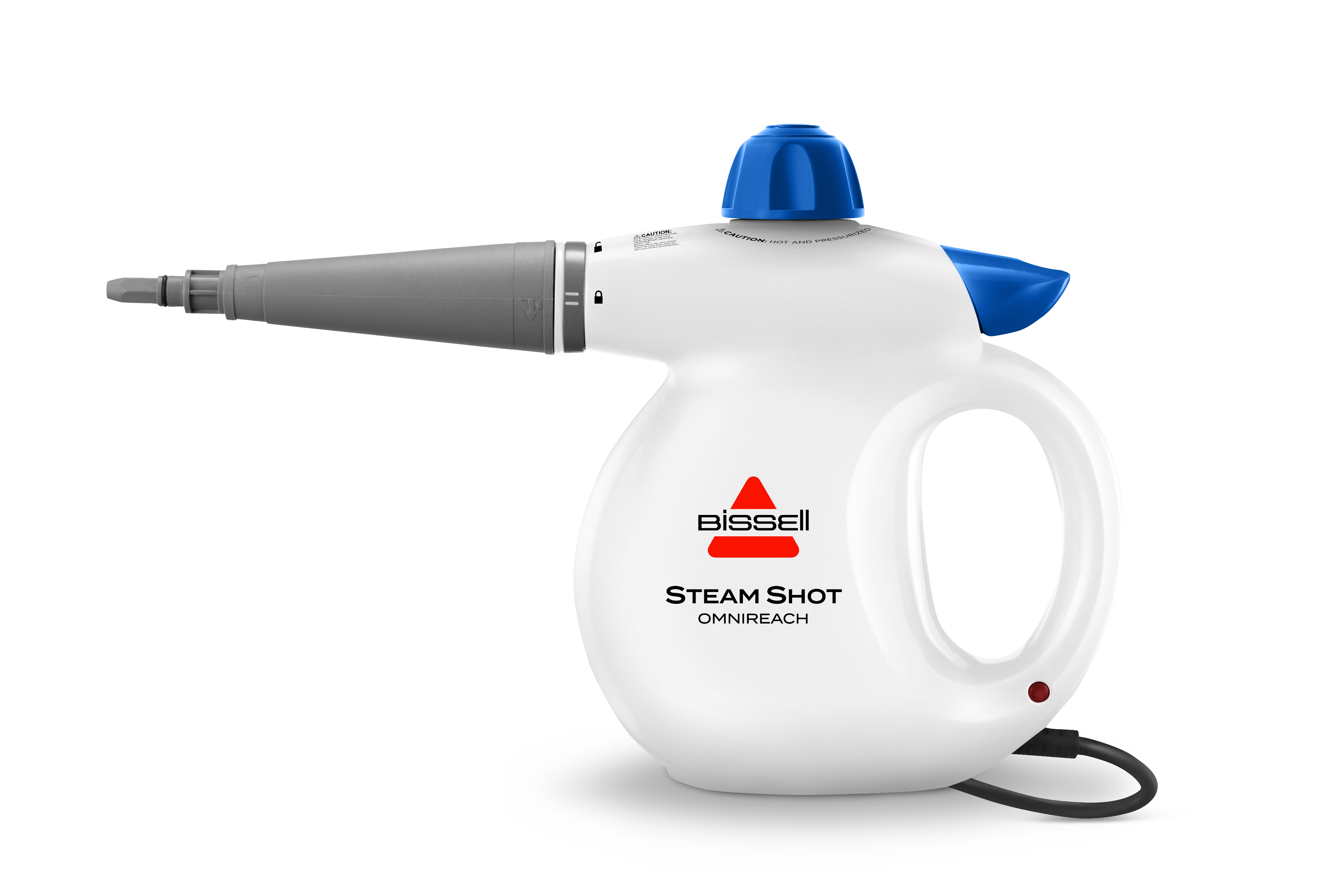 Safety Cap
Steam-on-Demand Trigger
Accessory Nozzle
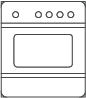 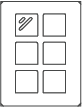 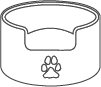 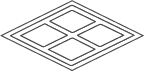 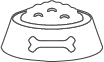 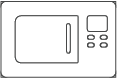 COUNTERTOPS & GROUT
OVENS & STOVETOPS
MICROWAVES
PET BEDS
WINDOWS
PET BOWLS
360mL Water Tank
INCLUDES 
11 Multi-Surface Cleaning Attachments
Indicator Light
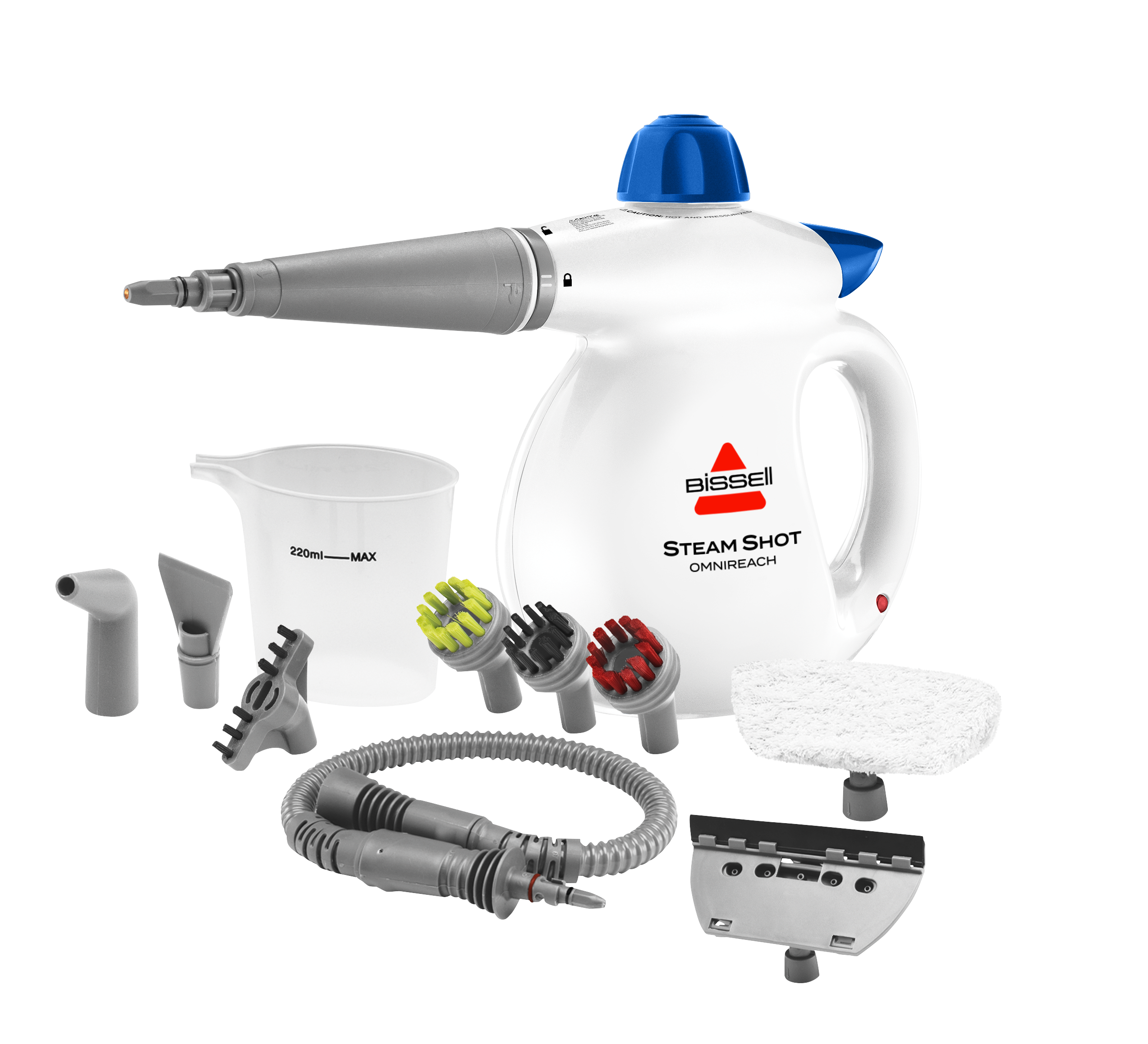 Extra-Long Power Cable
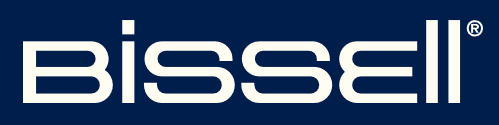 *Retail pricing is at the sole discretion of the retailer.